Lent
Prayer
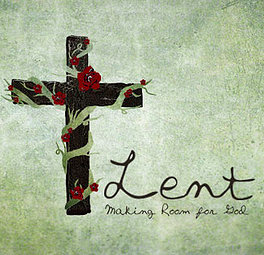 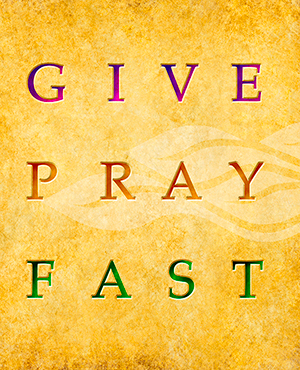 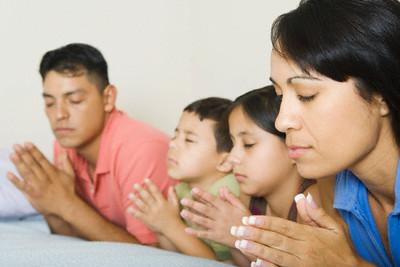 Seek to become a person of prayer.
2 Devote yourselves to prayer, being watchful and thankful. 3 And pray for us, too, that God may open a door for our message, so that we may proclaim the mystery of Christ, for which I am in chains. 4 Pray that I may proclaim it clearly, as I should.

				Colossians 4:2-4
2 Devote yourselves to prayer, being watchful and thankful.
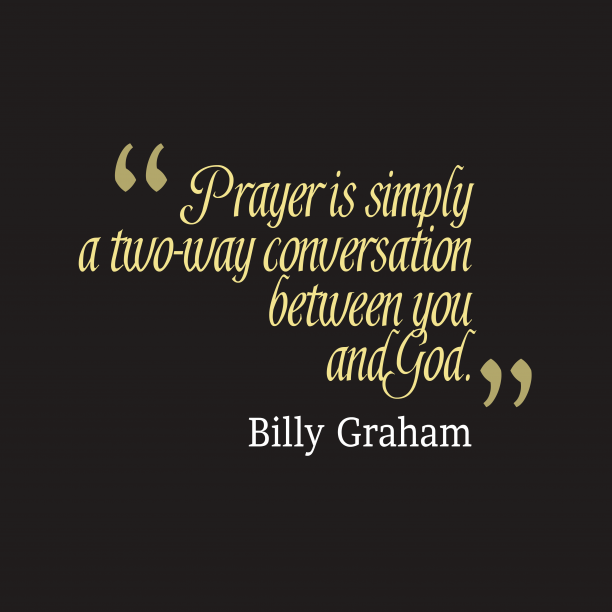 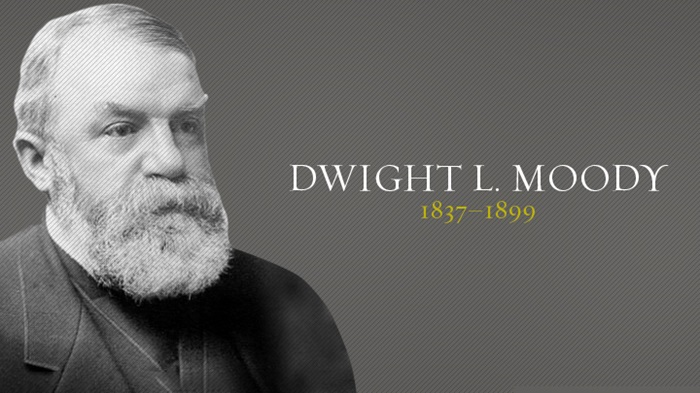 Q. 98. What is prayer?

Prayer is an offering up of our desires to God, for things agreeable to his will, in the name of Christ, with confession of our sins and thankful acknowledgement of his mercies.
The Westminster Shorter Catechism
in modern English with Scripture proofs and comments
2 Devote yourselves to prayer, being watchful and thankful.
Wholly giving yourself, your time, or your energy to something. Spending all or most of your time or energy on said passion.
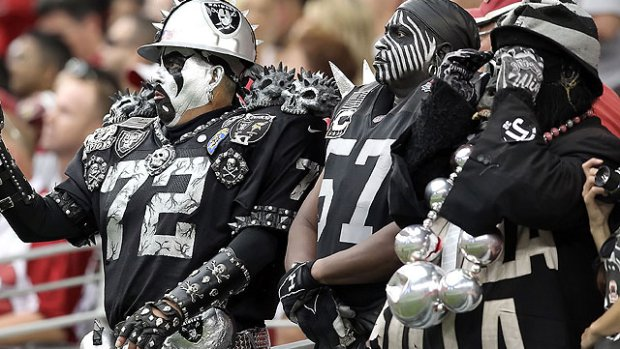 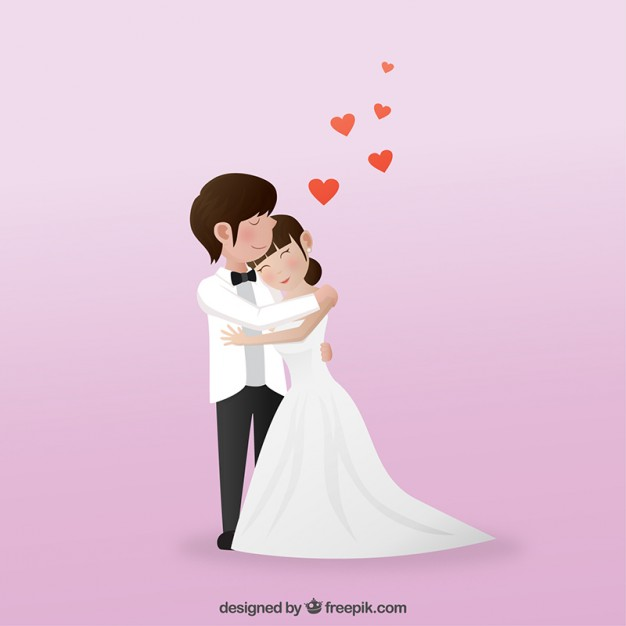 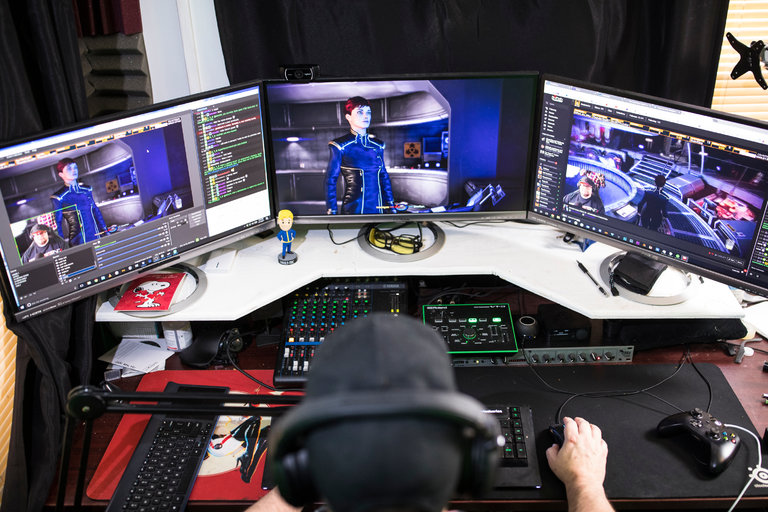 2 Devote yourselves to prayer, being watchful and thankful.
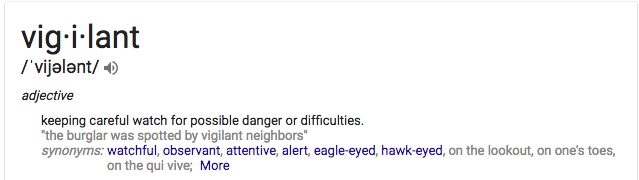 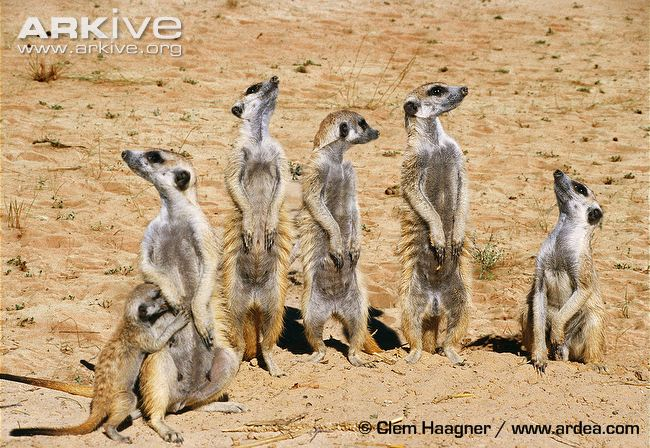 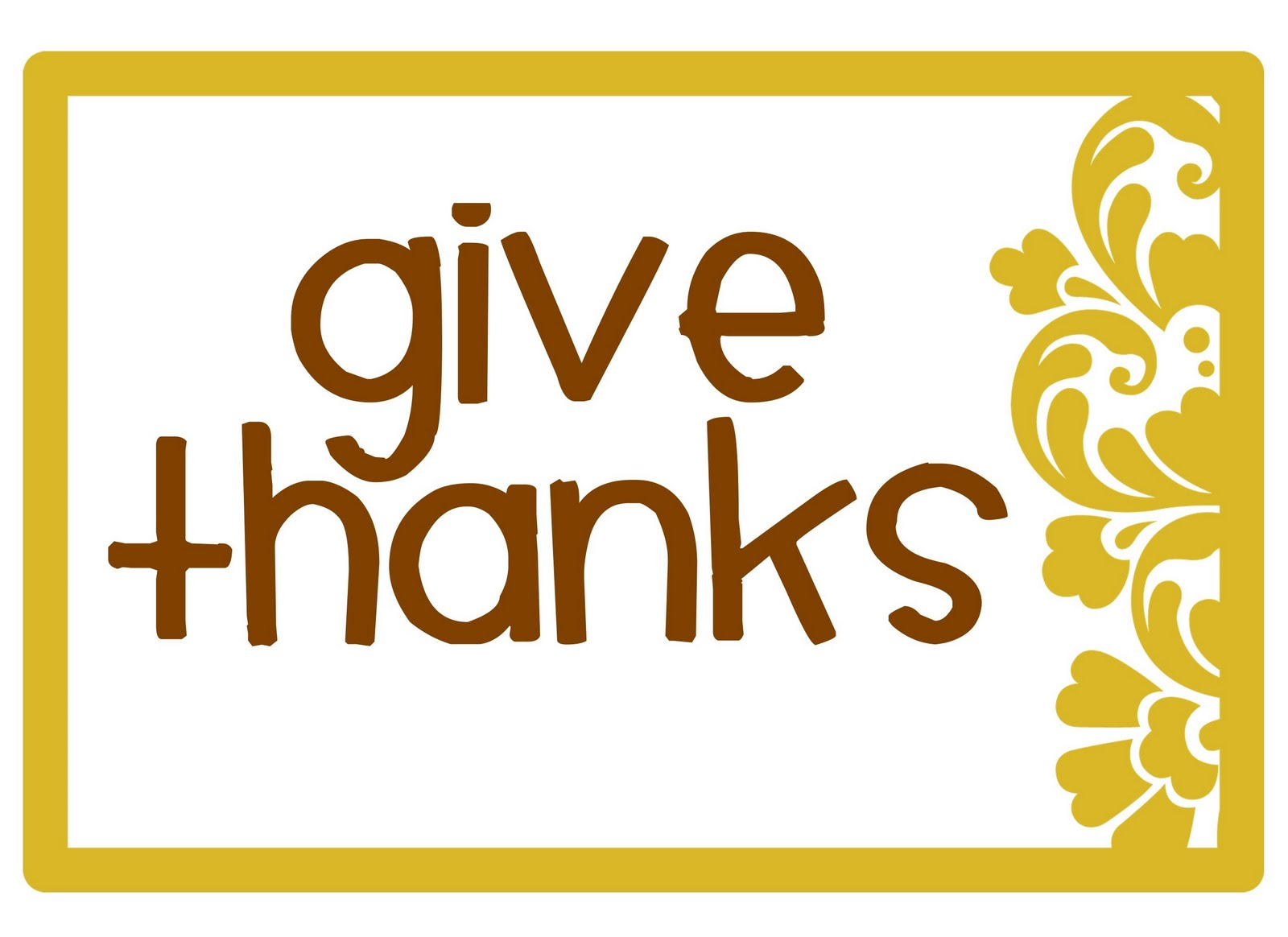 Praying. . .
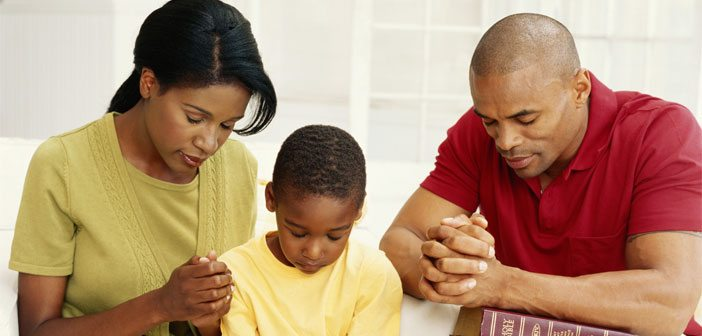 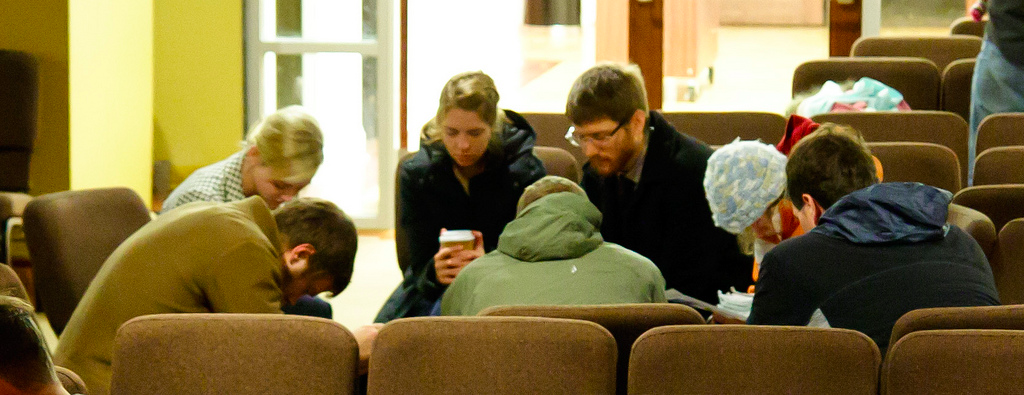 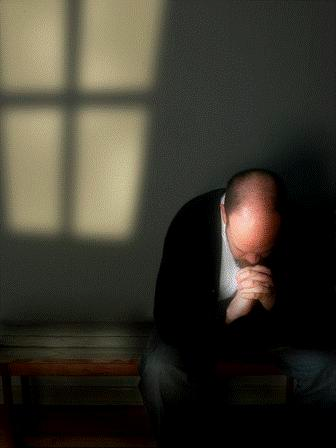 3 And pray for us, too, that God may open a door for our message, so that we may proclaim the mystery of Christ, for which I am in chains. 4 Pray that I may proclaim it clearly, as I should.
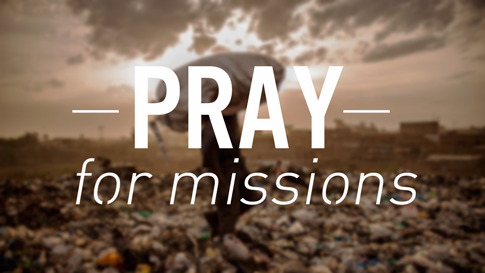 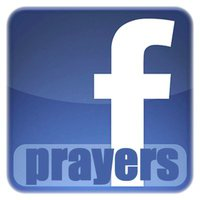 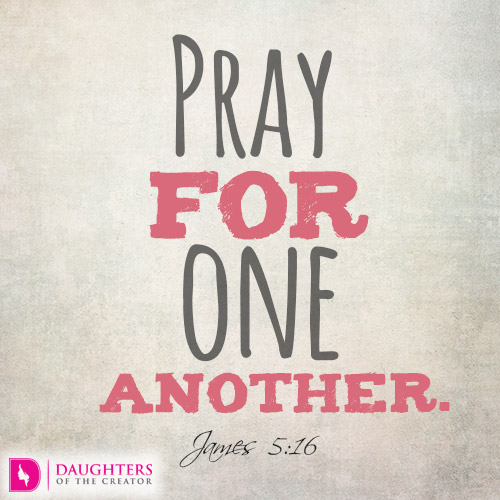 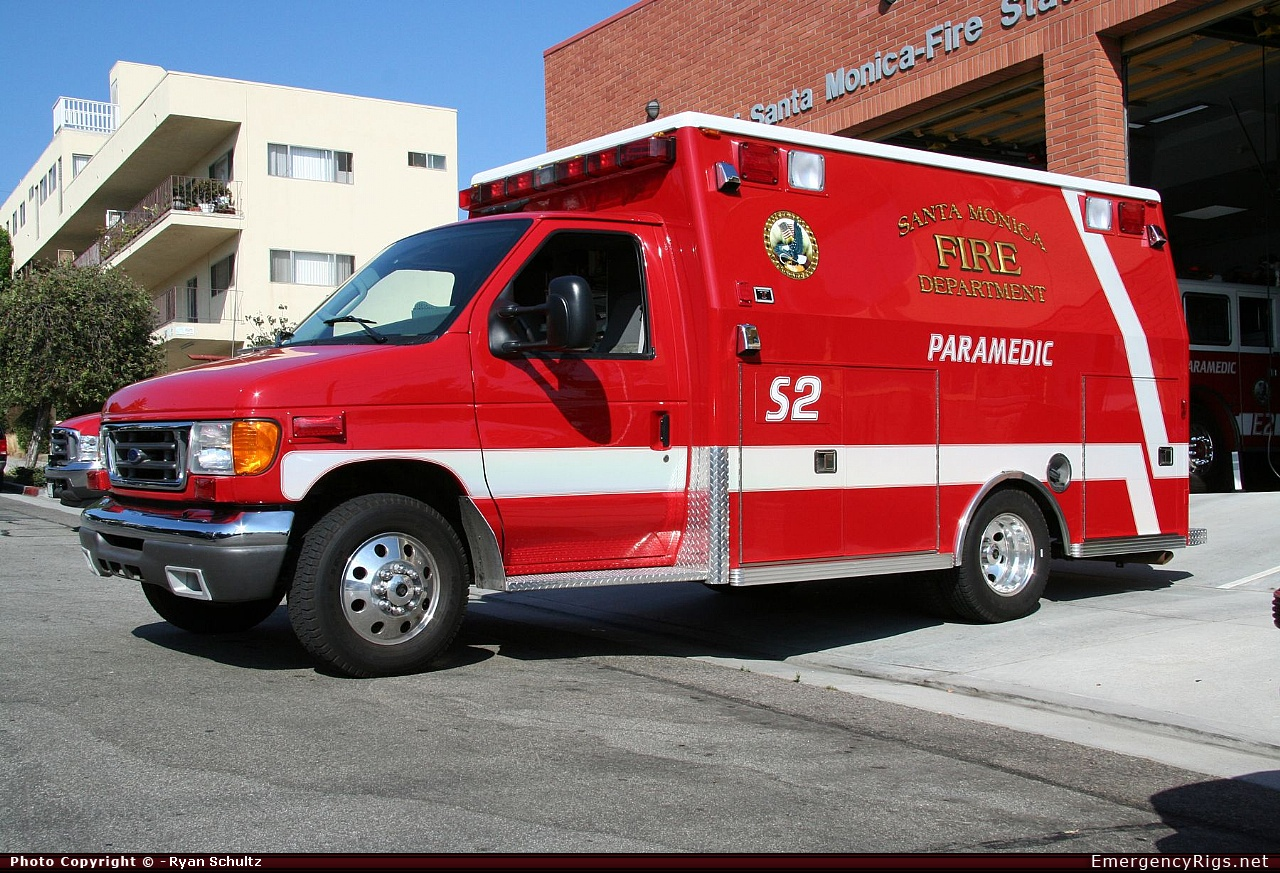 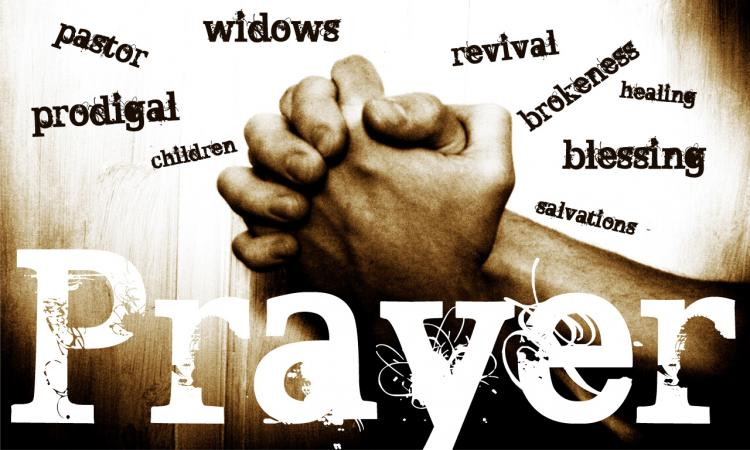